Podiumsdiskussion „Green Logistics“
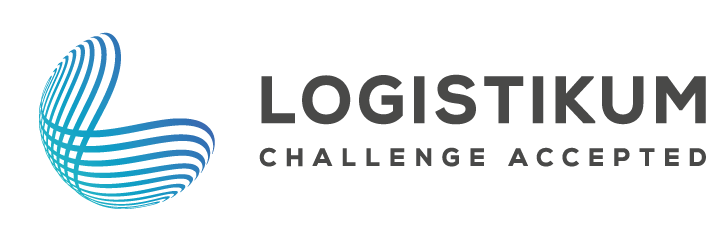 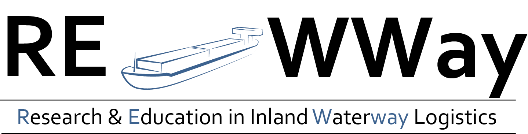 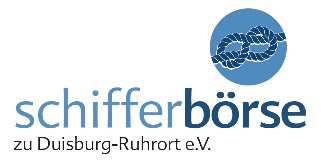 [Speaker Notes: Dieser Foliensatz enthält geographische und wirtschaftsgeographische Informationen zur Wasserstraße Donau sowie zum gesamten Donaukorridor und vergleicht zusätzlich die Donau mit dem Rhein.]
SzenarioPodiumsdiskussion Green Logistics
Nachhaltigkeit wird in allen Bereichen des Lebens immer wichtiger, so auch in der Logistik und beim Transport.

Aufgrund der Aktualität des Themas findet eine Konferenz über „Green Logistics“ mit einer Podiumsdiskussion von ExpertInnen statt.

Neben Green Logistics wird auch der Zusammenhang mit dem Binnenschiff als eine umweltfreundliche Transportalternative diskutiert.

Ihr seid ExpertInnen, die an der Podiumsdiskussion teilnehmen und repräsentiert die einzelnen Verkehrsträger.
2
Green Logistics?
„Green Logistics ist ein Logistikkonzept, welches den Anspruch an die Logistik hat  umweltfreundlich und sozialverträglich sowie finanziell tragbar zu sein.” Rituray Saroha (2014)
Kosten
Unproduktivität
Zwei Videos, die Green Logistics näher erklären findet ihr auf YouTube unter:
https://www.youtube.com/watch?v=E5ywje44-tg
https://www.youtube.com/watch?v=MX2N8uATfzs
Emissionen
Ressourcen-verbrauch
Bewusstsein
Lebensqualität
Quelle: diverse
3
[Speaker Notes: http://www.ripublication.com/iraer-spl/iraerv4n1spl_14.pdf 
https://www.youtube.com/watch?v=E5ywje44-tg
https://www.youtube.com/watch?v=MX2N8uATfzs
https://www.youtube.com/watch?v=zKOkEEmtlIo]
VorgehensweisePodiumsdiskussion Green Logistics
4
RollenverteilungPodiumsdiskussion Green Logistics
Mögliche Rollen:
ModeratorIn
ExpertIn Straßenverkehr
ExpertIn Schienenverkehr
ExpertIn Binnenschifffahrt
ExpertIn Flugverkehr


Jede Gruppe bereitet gemeinsam Argumente und Inputs passend zu der ihnen zugewiesenen Rolle für die Diskussion vor. Welches Gruppenmitglied, die Gruppe in der Diskussion vertritt wird per Zufallsprinzip, also durch losen entschieden.
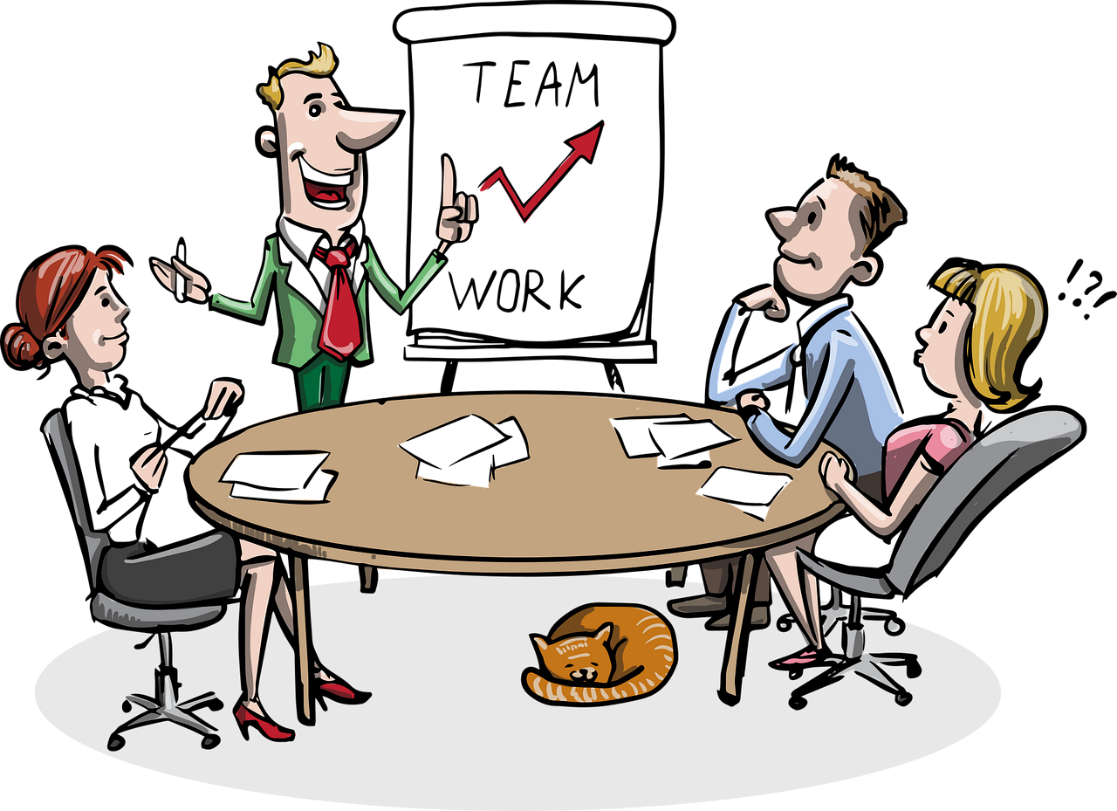 Bildquelle: pixabay
5
VorbereitungPodiumsdiskussion Green Logistics
Vorbereitungszeit 45-60 Minuten
Hier ein paar kurze Anregungen zu den einzelnen Rollen:
6
Zusatzinformationen
Wir hoffen unsere Übung hat Ihren Ansprüchen entsprochen!


- Sie können den Foliensatz gerne Ihren Wünschen und Anforderungen entsprechend adaptieren und für Ihren Unterricht/Ihre Vorträge verwenden.


Diese Übung ist Teil eines Lehrmittelpakets, passend zu ihr gibt es einen PowerPoint Foliensatz, eine Video-Bibliothek, eine Linksammlung und drei weitere Übungen.
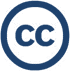 7